Hamming It Up with Hamming Codes
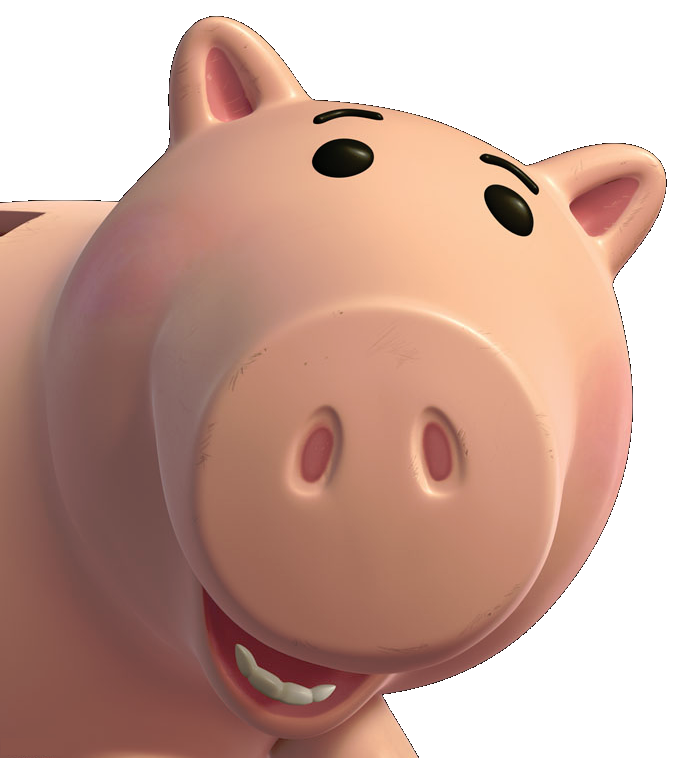 CSE 461Section Week 3
Error Detection/Correction
We want to know when there are errors in communication
Correcting errors would be even better! Why?
It’d save lots of time
What are some ways we can correct errors?
Send data multiple times
Send longer symbols
Send data with the payload that’s a function of the payload
E.g., parity bits
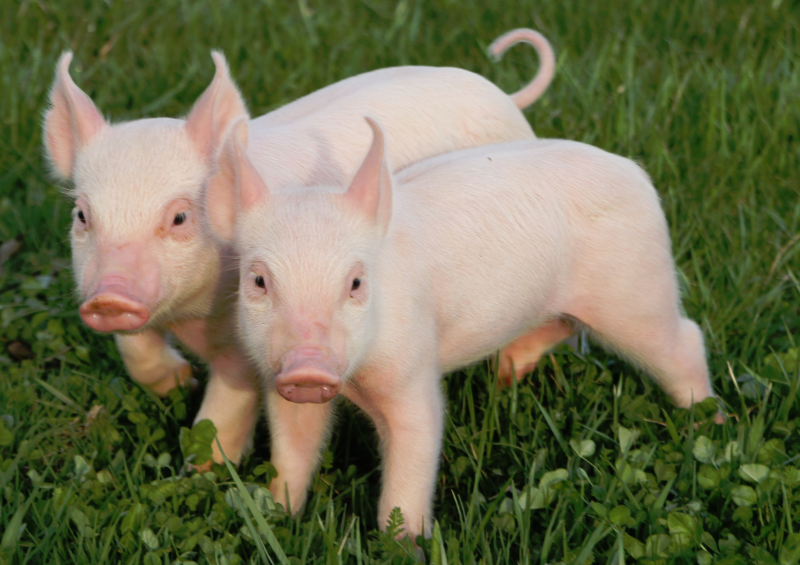 Parity Bits
Problem
We want to send 1101
Last bit gets flipped
1100 is sent instead
How can we detect this?
Add another bit at the end: the sum (without carry) of all the bits
So instead of 1101 we send…
11011
If 11001 is received, we know that it’s wrong—how?
The parity bit for 1100 should be 0, but it’s not… something was flipped!
Even and odd parity
Error Detection/Correction
Parity bits don’t let us correct errors (by themselves)
Can we do any better?
What’s the best way to detect and correct?
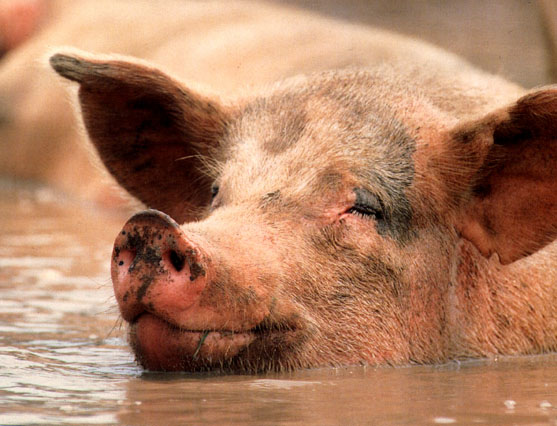 Hamming Codes: Background
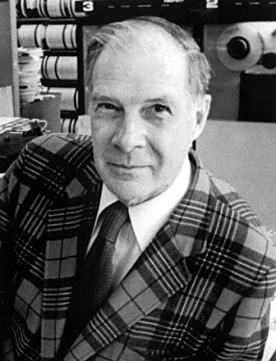 Richard Hamming
Worked at Bell Labs
Developed Hamming Codes to save time onpunchcard reading errors
Mixed message bits and parity bits to detect and correct specific errors
Hamming codes now used for network communications as well as hard drive RAIDs
Hamming Codes: How They Work
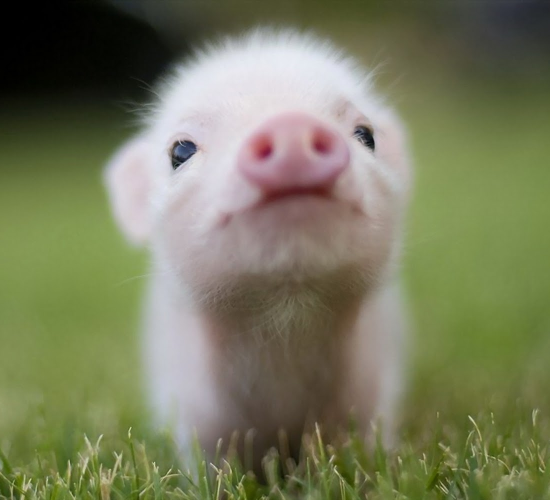 All other bits are message bits
00100101100
Bits in 1, 2, 4, 8, etc. positions are parity bits
Hamming Codes: How They Work
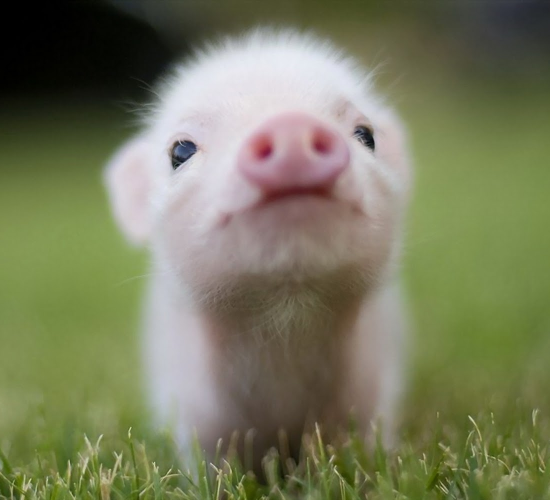 We want to send 1011100
We put its message bits into the non-2nplaces, like so:
? ? 1 ? 0 1 1 ? 1 0 0
P1  p2  m3 p4  m5 m6  m7 p8  m9  m10 m11
Hamming Codes: How They Work
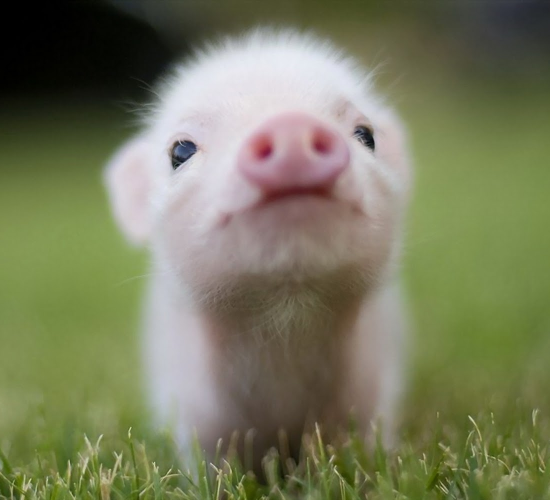 Each message bit is added to the paritybits that sum up to that message bit’s place
For m3, 3 = 2 + 1, so we add to p1 and p2
+1
+1
? ? 1 ? 0 1 1 ? 1 0 0
P1  p2  m3 p4  m5 m6  m7 p8  m9  m10 m11
Hamming Codes: How They Work
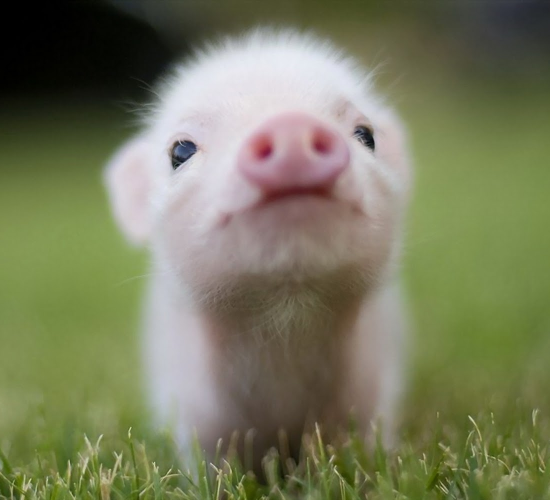 For m5, 5 = 4 + 1, so we add to p4 and p1
But m5 = 0, so we don’t add anything
+1
+1
? ? 1 ? 0 1 1 ? 1 0 0
P1  p2  m3 p4  m5 m6  m7 p8  m9  m10 m11
Hamming Codes: How They Work
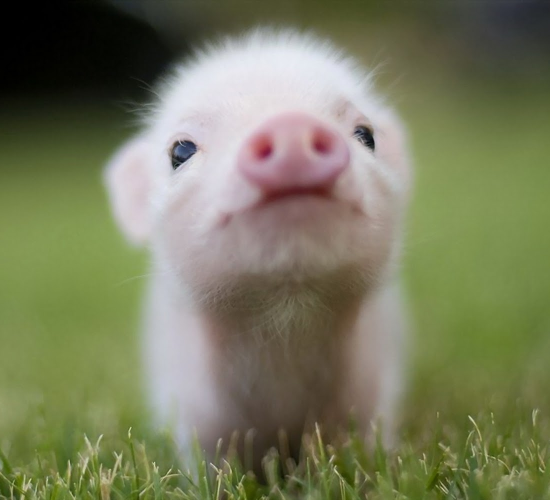 For m6, 6 = 4 + 2, so we add to p4 and p2
+1
+1
+1
+1
? ? 1 ? 0 1 1 ? 1 0 0
P1  p2  m3 p4  m5 m6  m7 p8  m9  m10 m11
Hamming Codes: How They Work
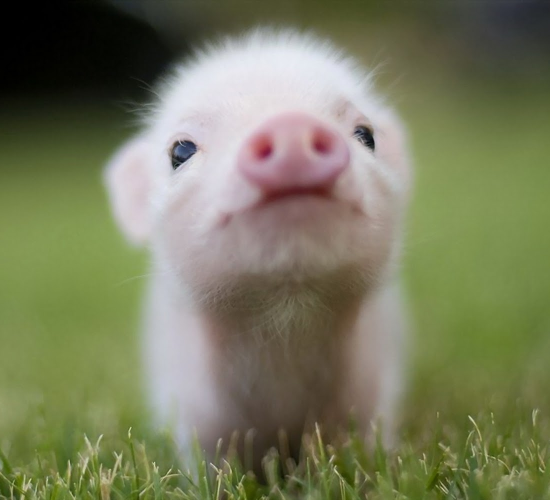 For m7, 7 = 4 + 2 + 1, so we add to p4,p2 and p1
+1
+1
+1
+1
+1
+1
+1
? ? 1 ? 0 1 1 ? 1 0 0
P1  p2  m3 p4  m5 m6  m7 p8  m9  m10 m11
Hamming Codes: How They Work
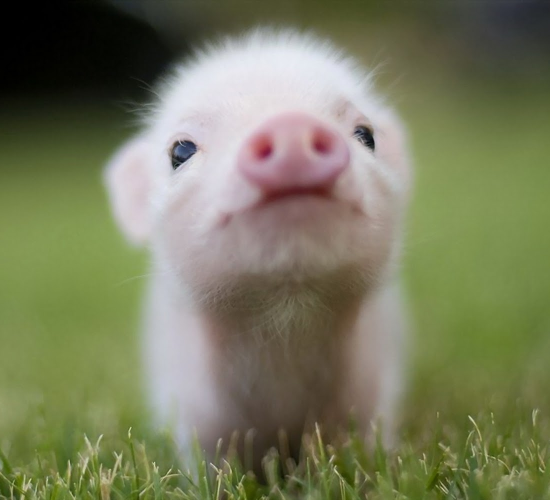 What would we do for m9?
9 = 8 + 1, so we add to p8 and p1
+1
+1
+1
+1
+1
+1
+1
+1
+1
? ? 1 ? 0 1 1 ? 1 0 0
P1  p2  m3 p4  m5 m6  m7 p8  m9  m10 m11
Hamming Codes: How They Work
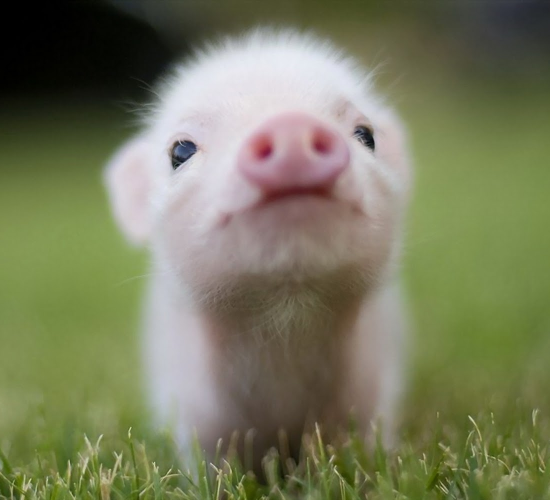 What would we do for m10?
10 = 8 + 2, so we add to p8 and p2
But m10 = 0, so we don’t add anything
+1
+1
+1
+1
+1
+1
+1
+1
+1
? ? 1 ? 0 1 1 ? 1 0 0
P1  p2  m3 p4  m5 m6  m7 p8  m9  m10 m11
Hamming Codes: How They Work
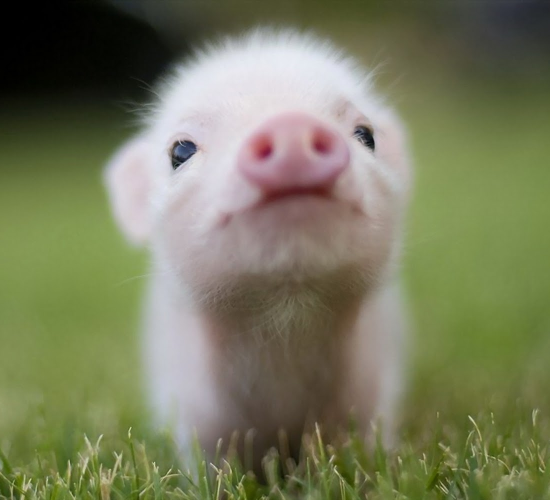 What would we do for m11?
11 = 8 + 2 + 1, so we add to p8,p2 and p1
But m11 = 0, so we don’t add anything
+1
+1
+1
+1
+1
+1
+1
+1
+1
? ? 1 ? 0 1 1 ? 1 0 0
P1  p2  m3 p4  m5 m6  m7 p8  m9  m10 m11
Hamming Codes: How They Work
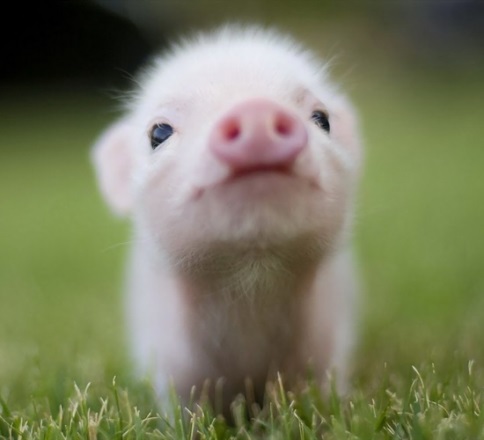 Now we add up all of the parity bits
What would each one be? (Even parity)
+1
+1
+1
+1
+1
+1
+1
+1
+1
? ? 1 ? 0 1 1 ? 1 0 0
P1  p2  m3 p4  m5 m6  m7 p8  m9  m10 m11
Hamming Codes: How They Work
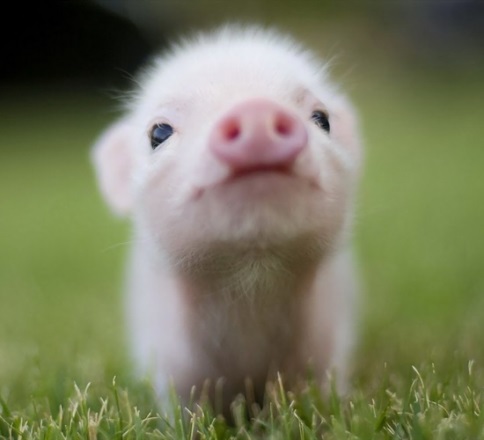 Now we add up all of the parity bits
What would each one be? (Even parity)
+1
+1
+1
+1
+1
+1
+1
+1
+1
1 ? 1 ? 0 1 1 ? 1 0 0
P1  p2  m3 p4  m5 m6  m7 p8  m9  m10 m11
Hamming Codes: How They Work
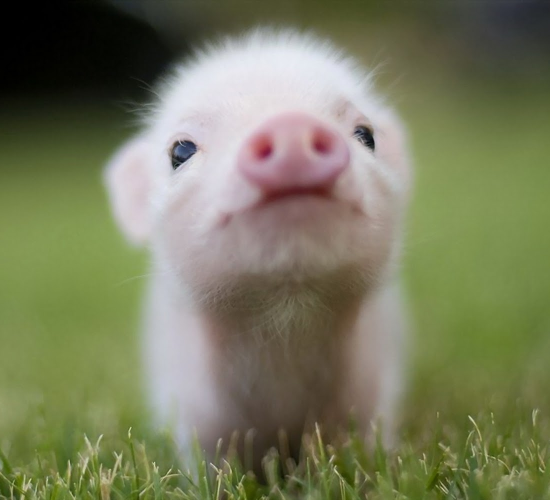 Now we add up all of the parity bits
What would each one be? (Even parity)
+1
+1
+1
+1
+1
+1
+1
+1
+1
1 1 1 ? 0 1 1 ? 1 0 0
P1  p2  m3 p4  m5 m6  m7 p8  m9  m10 m11
Hamming Codes: How They Work
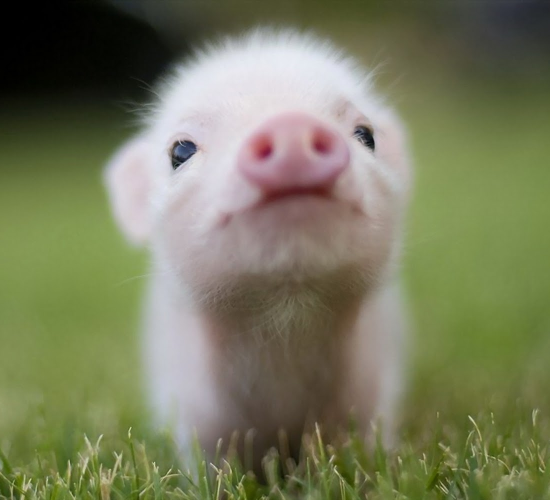 Now we add up all of the parity bits
What would each one be? (Even parity)
+1
+1
+1
+1
+1
+1
+1
+1
+1
1 1 1 0 0 1 1 ? 1 0 0
P1  p2  m3 p4  m5 m6  m7 p8  m9  m10 m11
Hamming Codes: How They Work
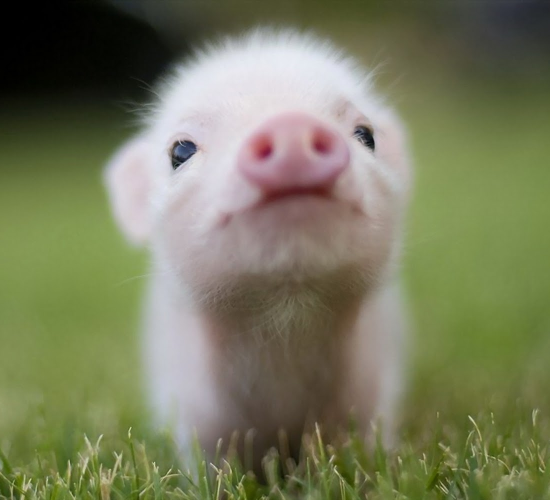 Now we add up all of the parity bits
What would each one be? (Even parity)
+1
+1
+1
+1
+1
+1
+1
+1
+1
1 1 1 0 0 1 1 1 1 0 0
P1  p2  m3 p4  m5 m6  m7 p8  m9  m10 m11
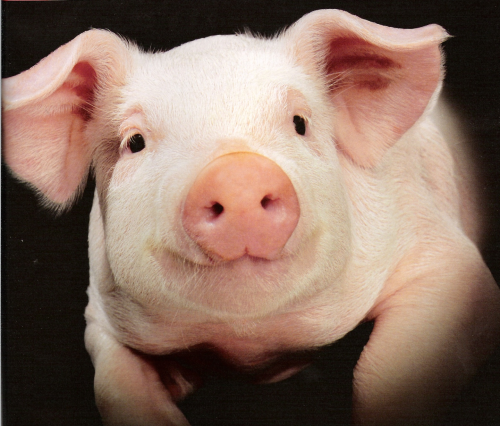 Hamming Codes
So we get 11100111100 as our bit string to send
The receiver can recalculate the parity bits and make sure they match
Error Syndromes
The sender sent11100111100but what if we received11000111100 ?
Can we correct this?
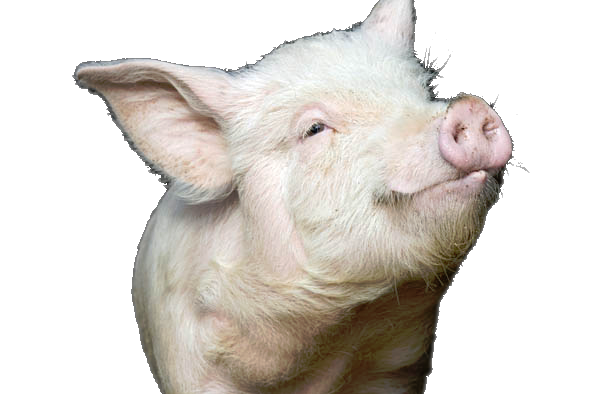 Error Syndromes
Recalculate parity bits and you get the numbers in blue:
0 0   0       1
1 1 0 0 0 1 1 1 1 0 0
P1  p2  m3 p4  m5 m6  m7 p8  m9  m10 m11
(We know there’s an error because we didn’t get 1101)
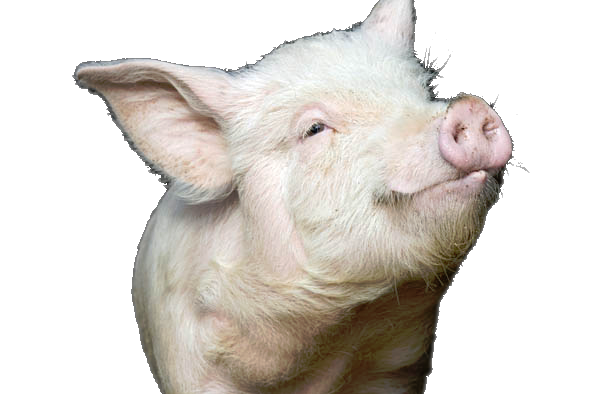 Error Syndromes
Add calculated parity bits to parity bits in received data:
=1  =1    =0               =0
0 0   0       1
1 1 0 0 0 1 1 1 1 0 0
P1  p2  m3 p4  m5 m6  m7 p8  m9  m10 m11
Then reverse the sum and it will tell you the bit in error:
	0011 -> third bit is wrong!
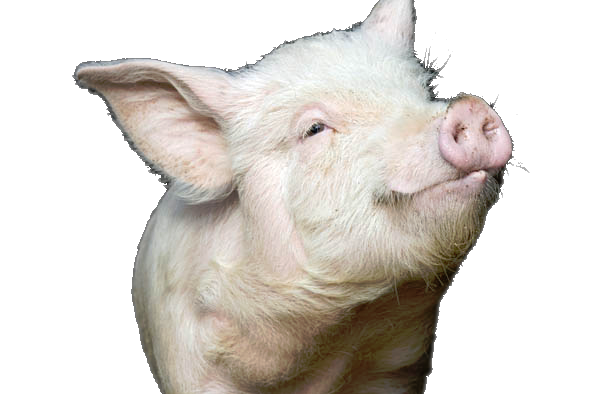 Now, you try! Decode this ASCII message (0b1000001 = 65 = ‘A’)
There may be bit errors!Assume each line encodesone byte of message data.(I.e., pad with a leading zero.)
1011 0101 0001111 0011 001

1100 0001 111
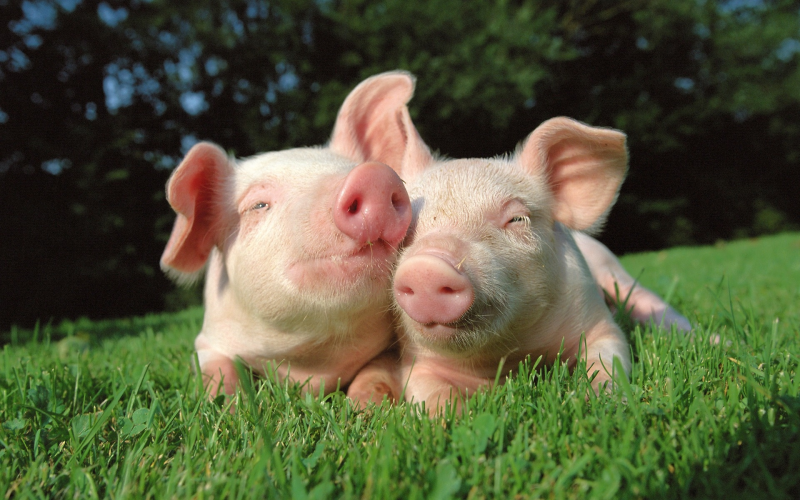 Answers
1011 0101 0001111 0011 001

1100 0001 111
1011 0100 0001111 0011 001

1110 0001 111
Correcterrors
Extract message bits
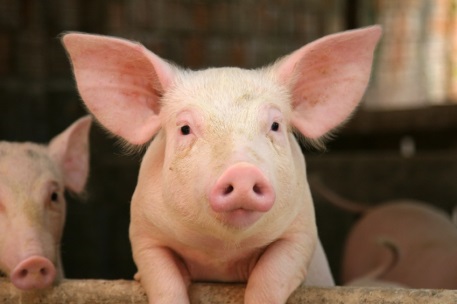 1010 0001001 001
1000 111
Convert to ASCII
PIG